Fermi-Dirac distribution function
We recall
and
which holds for interaction free fermions and bosons 
with the only obvious difference:
fermions
bosons
Fermions
Fermi-Dirac distribution function
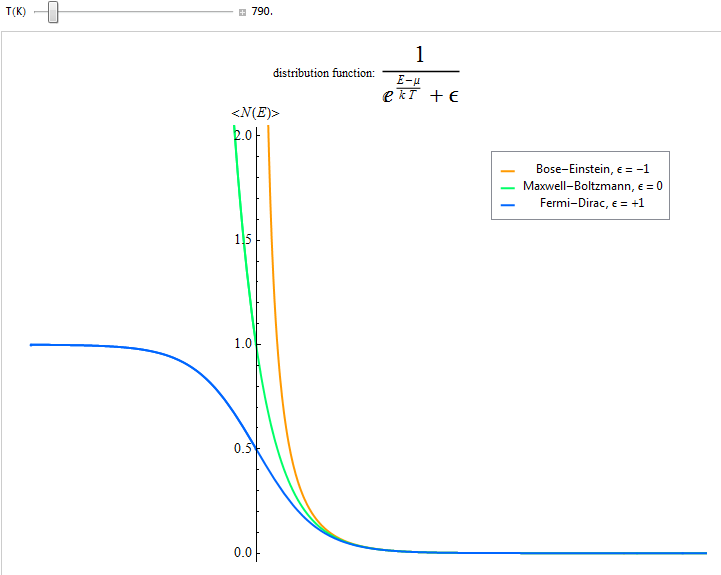 Visualizing & discussing the Fermi-Dirac distribution function
Click here for on-line animation and downloadable live version& source code in Mathematica
Note these are energies of the single
particle energy spectrum we call 
Fermi energy
It determines the limit of the occupation of the single particle spectrum
0
…

1
2
empty
What determines the T-dependence of the Fermi energy?
The classical limit
Boltzmann distribution